Using and Monitoring Data to Improve Client Care
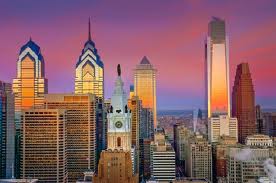 Evelyn Torres, MBA
Sebastian Branca, MSW
Philadelphia Department of Public Health
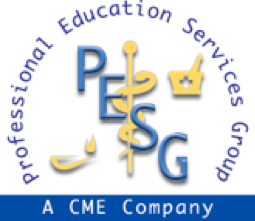 Disclosures
This continuing education activity is managed and accredited by Professional Education Service Group.  The information presented in this activity represents the opinion of the author(s) or faculty.  Neither PESG, nor any accrediting organization endorses any commercial products displayed or mentioned in conjunction with this activity.

Commercial Support was not received for this activity.
Disclosures
Evelyn Torres, MBA
Has no financial interest or relationships to disclose
Sebastian Branca, MSW
Has no financial interest or relationships to disclose
CME Staff Disclosures
Professional Education Services Group Staff have no financial interest or relationships to disclose
Learning Objectives
At the conclusion of this activity, the participant will be able to:
Understand the various components of a quality management program
Utilize and monitor data to improve system outcomes, including quality improvement activities
Use RW CAREWare to strengthen their quality management program
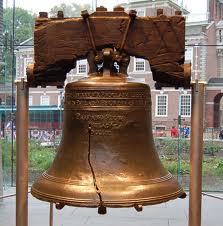 PHILADELPHIA EMA
The Philadelphia Story An Integrated Approach
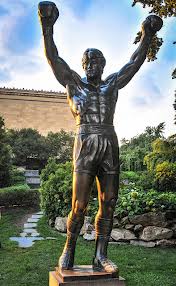 Grantee responsibilities
Ryan White 
Part A
Administrative agent for Part B
CDC and state prevention
HIV surveillance for Philadelphia 
HIV Planning Council 
Both RW and PPG   
Integration of both bodies
[Speaker Notes: Two states, nine counties

People of color account for >75%  

75% of PLWHA live in Philadelphia

Second poorest of 25 largest cities

________ total allocation for Part A RW Yr 12

Top 3 Core services: Medical Case Management (4500 clients served), Ambulatory/Outpatient  Medical Care (8100 clients served), Local AIDS Pharmaceutical (1000 clients served)  
 
Services are offered through a network of public and private nonprofit clinics, hospital outpatient programs, ASOs/ CBOs]
Continuum of Care and Prevention
Providers receive RW and CDC funding 
Project Officer monitors both contracts
Focus on key indicators
Linkage and retention 
Prevention with positives
Utilizing Multiple Data Sources
RW program data
RW CAREWare 
RSR Combiner 
Medical Export 
Surveillance data   
Laboratory results 
CD4s
Viral loads  
Special projects 
Medical Monitoring Project (MMP)
National HIV Behavioral Surveillance  (NHBS)
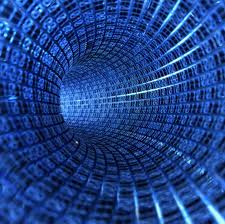 Utilizing Multiple Data Sources
Client Services Unit 
Intake data 
Follow-up forms 
Grievances 
HIV Planning Council 
Consumer survey
Qualitative data 
Provider narrative reports
QIPs
[Speaker Notes: Customer base – Everyone with HIV in the EMA]
Philadelphia Engagement in Care, 2009
Every 100 People Living with HIV
US
Philadelphia
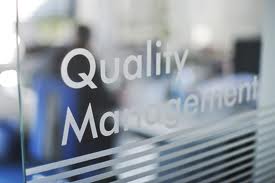 THE QUALITY MANAGEMENT PROGRAM
Philadelphia Quality Management (QM) Program
QM process consists of three primary components
Quality assurance
Outcomes monitoring and evaluation  
Continuous quality improvement  
2.7% ($648,428) is dedicated to the QM program
QM plan is the organizing principle
Incremental progress 
Increasing number of measures  
Including services in addition to O/AMC  
Complexity of the system
[Speaker Notes: What we did in 2003 vs. 2012
Quality Assurance (QA)
Degree to which providers adhere to contract provisions addressing administrative and programmatic requirements for each service
Primarily handled through grantee’s Program Services Unit (PSU)
Includes the EMA’s consumer grievance mechanism, operated by the grantee’s Client Services Unit (CSU)
  Outcomes Monitoring and Evaluation
Tracks client- and provider-related performance for all funded services
Predominantly through RW CAREWare
Monitored by the Information Services Unit (ISU)
Evaluates system outcomes including access to services by race/ethnicity, sexual minority populations and uninsured patients
Feedback and benchmarking
Continuous Quality Improvement (CQI)
Focuses on specific measures for improvement in order to improve consumer outcomes
Data-driven methodology
Evaluated through the collection of Quality Improvement Plans (QIPs) by ISU for all core services]
Aligning QM & NHAS
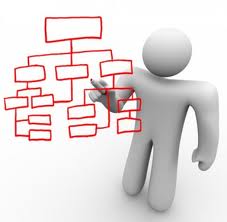 Reducing new HIV infections 
Adherence counseling
Risk reduction
Reducing HIV-related health disparities
Used data from EMA’s RW CAREWare Medical Export tool
Corrective action plans
Aligning QM & NHAS
Increasing access to care 
Retention measure for most core services
HRSA system measure for appointment availability
Improving outcomes for PLWHA
Individual and community viral load measures
Retention in care
QM is a Shared Responsibility
Grantee 
Program Services Unit 
Client Services Unit
Surveillance Unit   
Information Services Unit
Providers
QM committees 
QI projects 
Consumer involvement
Self-monitoring through RW CAREWare
[Speaker Notes: PSU provides quality assurance and monitors CQI activities at the provider level 
CSU is responsible for follow-up of linkage in MCM and the consumer grievance process 
Surveillance provides current epidemiological data and information from its ongoing and special studies such as the MMP   
Information Services Unit is responsible for developing, implementing, and coordinating CQM Program activities, including the delivery of CQM-related targeted technical assistance to providers]
QM is a Shared Responsibility
Consumers
Surveys 
Grievance line 
Content experts
Dental 
MCM 
HIV Planning Council  
Feedback of data
Oversight by management team 
Medical Director
RW QM Coordinator 
ISU Manager 
Program Administrator
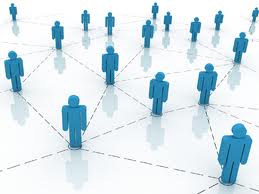 [Speaker Notes: Epidemiologist and Practicing ID physician
QM Coordinator 
ISU Manager 
Program Administrator]
QM Activities
Collecting and monitoring data to assess client outcomes
Local and HAB performance measures
Other available data
Using data to improve client outcomes 
Ongoing feedback to providers
QIPs
Quarterly meetings
Individual TA
QM Activities
Improving access to HIV medical care
Retention in care measure for core and supportive services
Improving the HIV system of care
Benchmarking
HRSA Systems Measures
PDPH management team 
HIV Planning Council
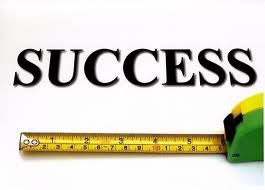 Performance Measures
Outcome Monitoring in the EMA
Performance measures
System measures
Care outreach outcomes
Early intervention outcomes
Disparities in care
Consumer satisfaction
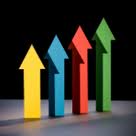 Performance Measures
27 measures for medical (O/AMC) services
22 HAB Group 1-3 measures
5 local measures
9 MCM measures
2 HAB measures
5 Part B measures (extended to Part A)
2 local measures
5 HAB oral health measures
Measures for all other services
Outpatient-Ambulatory Medical Care Measures
The number of performance measures in the EMA has tripled in the past ten years
AACO collects these measures from providers every two months
The exception to this is VL
   suppression which is
   collected once per year
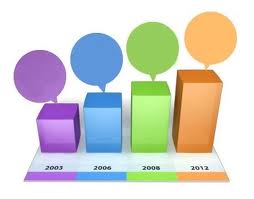 MCM Measures
Added to RW CAREWare in the EMA in 2012
Data collected on 2 HAB and 5 state measures every two months 
2 local measures monitored through CSU
Simplifies reporting at programs offering both MCM and O/AMC
Facilitates multidisciplinary team approach
Allows for regular monitoring of performance in a large EMA
Will send feedback reports once system is populated with data (2013)
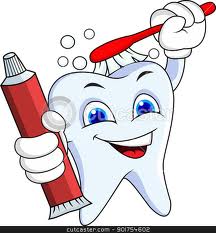 Oral Health Measures
Collected through database created by the EMA
Database similar to RW CAREWare in its functionality
Data entry form functions as client record
Calculates and generates performance measure reports
Identifies patients who are Not in Numerator
Program reviews charts based on sample size calculator (5-7% confidence interval)
5 HAB oral health measures
Monitoring Medical and MCM Performance
AACO Reporting Calendar sent annually to all programs
Reminders with attached instructions for generating report
PDPH monitors provider submissions 
Program generates performance reports
AACO Report Generator (O/AMC)
Performance Measure Worksheet (MCM)
Oral health database
Monitoring Medical and MCM Performance
Performance measures for O/AMC, MCM and oral health submitted every two months
ISU enters and analyzes data using PMR Master tool
Feedback reports sent to programs
Providers analyze data and develop QIPs
Grantee provides feedback on QIPs
Outcome monitoring by provider and grantee
Monitoring and Feedback
EMA places strong emphasis on feedback
Quickly highlights trends, strengths and needs
Data visualization is critical in getting attention of program leadership
Benchmarking contextualizes data and can capitalize on competitiveness of providers
Can promote buy-in and assist in overcoming resistance by slow adopters
Assists in prioritizing QIPs
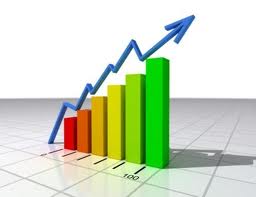 Monitoring and Feedback Tools
PMR Master for Medical and MCM
AACO enters performance data bimonthly
Remaining process is automated
Tool generates aggregate performance data, including city, state and funding
Trend data for both system and provider
Flags all significant improvements and declines
Ranks provider performance for each measure
System and provider trend data on all measures 
Generates an individualized Performance Feedback Report for every provider
Monitoring and Feedback Tools
EMA Aggregate Reports
Sent after analysis of bimonthly submission of data by programs
Identifies upcoming submissions and explains data
Feedback to all O/AMC providers on system performance
Includes EMA trend data and highest-lowest performers 
Aggregate for O/AMC sent to MCM programs to aid in identifying regional priorities when coordinating with O/AMC providers
Monitoring and Feedback Tools
Performance Feedback Reports
Sent to providers every two months
Number of measures presents challenges for data visualization
Uses a dashboard format
Provides trend data on each measure, including VL missed opportunities 
Flags improvements and declines
Ranking in the EMA on all HAB/local measures
Flags top and bottom 5 performers in EMA
Performance Feedback Reports
Performance Feedback Reports
Quality Improvement Projects
Quality Improvement Projects
Expanded to all core services in 2012
EMA uses form developed by PA’s Part B QM Committee for all core services except O/AMC
All QIPs updated quarterly and submitted
Grantee provides feedback to providers on all plans and requires revisions as needed
In 2012, 126 QIPs were collected and reviewed
Grantee works with programs that will need to submit more than 5 QIPs per year to identify priorities
Individualized Approach
EMA has moved away from regional measures to a more individualized approach
Value in working toward common goal- facilitates sharing of best practices
Number of O/AMC measures makes priority-setting critical
Last regional measure saw providers with high performance doing a QIP at the expense of other key measures with low performance
Individualized Approach
Success on one measure is not necessarily predictive of success on other measures
EMA has defined key measures and set automatic thresholds for QIPs
Programs may still select other measures for improvement in addition to any required QIPs
Triggers for QIP Submissions
0% performance on any measure
Greater than 10% gap between VL and visits
Below 50% on colposcopies
Below 60% on cervical exams
Significantly below EMA (lowest 5 performer)
Significant declines
Viral load 5%
Syphilis 5%
Cervical exams 5%
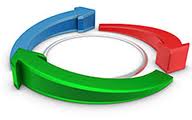 Medical QIPs
Narrative format for O/AMC
QI committee, including program leadership
Focus on specific performance measure(s)
Root causes for low performance (data-driven)
Action steps target processes related to root causes 
Plan for implementing actions and goal
Quarterly updates
Nonmedical QIPs
QI Storyboard for all other core services
Developed by PA’s Part B QM Committee
Strict adherence to FOCUS PDSA process
Each step mapped out
Particularly useful for new providers or those struggling with CQI
Strong emphasis on incorporating data into the process
EMA’s Criteria For Evaluating Quality Improvement Projects
Do not confuse QA with QI
Focus on systems and processes
Are data-driven
Utilize a sound QI process (e.g. FOCUS PDSA)
Consistency between the measure, causes and action steps
Investment by program leadership
Incorporation of consumers in the QI process
EMA’s Criteria For Evaluating Quality Improvement Projects
Identified causes supported by data
Apply the 80-20 rule to identify and prioritize changes
Clear and specific actions targeting causes
Implementation strategy with timeline
Compares baseline to outcome
Produces desired improvements
Consumers and CQI
PDPH emphasizes consumers in the QI process
Consumers on QI teams or committees
Obtain input from Consumer Advisory Boards during key stages of a QI process
Consumer focus groups
Client surveys to obtain client input relating to causes for low performance or proposed action steps
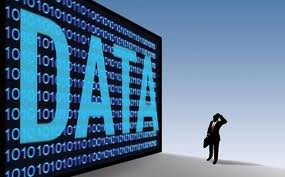 DATA IN THE QM PROCESS
Data in the QM Process
Measures convey symptoms 
Generally inadequate at diagnosing root causes 
Performance measure reports are starting points for QIPs in the EMA
Measures are the problem to solve in a QIP
Other RW CAREWare tools are generally needed in moving toward an understanding of the problem
RW CAREWare Data Tools
Performance Measures Worksheet
AACO Report Generator
Medical Cleanup Tool
QM Medical Export
RSR Combiner
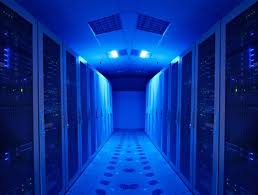 RW CAREWare in the CQI Process
Not in Numerator list in the Performance Measures Worksheet
Real Time 
Quick Paper
Use of Medical Cleanup Tool 
   in the AACO Report Generator
Custom reports
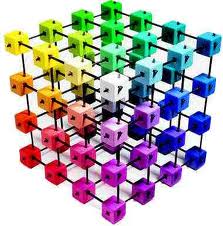 AACO Report Generator
Provides more detailed data related to all HAB and local measures
Facilitates RW CAREWare data cleanup
Provides all CQI resources available in RW CAREWare for EMA’s local measures 
Module simplifies process for generating Performance Measure Reports
Generates Annual QM Medical Export of all client level data
Annual Medical Export Data
Extracted through AACO Report Generator
Contains all client-level O/AMC data
Data is combined and can be unduplicated	
VL suppression measure
Disease status at time of entry into care
Disparities in care
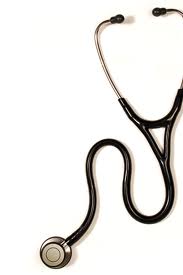 Disparities in Care
AACO combines all annual QM medical exports into master data set
Run analysis on CQI Data Points
Analysis on EMA aggregate and by agency for statistically significant disparities
Disparities in medical visits and VL by race, ethnicity and insurance
Disparities in Care
Present findings on overall system at EMA’s regular QM meetings
Send program-specific data to providers
Programs with statistically and clinically significant disparities conduct further analysis
Providers identify cause(s)
Program develops action steps to resolve
RSR Combiner
Provides another opportunity for looking at client-level data
EMA developed process for combining RSR data
Developed hierarchies for each key data point to address duplicates with conflicting information 
Unduplicated key data points into a flat table for further analysis
Service utilization data extracted and reported to EMA’s HIV Planning Council in 2012
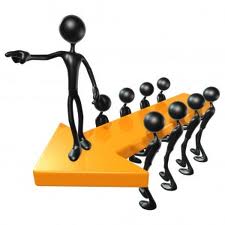 EMA FINDINGS
Outcomes
Overall EMA performance improved on 21 out of 27 O/AMC measures between 2010 to 2011
Decline on only three measures,
	with no decline greater than 2%
Outcome goals
Maintain past improvements
Continue to build on trend of
       steady improvement each year
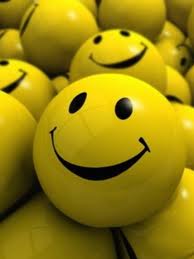 Outcomes
The following measures improved between 2010-2011:

Partner Services Newly Diagnosed	15%    
Colposcopy after Abnormal Pap		7%
HIV Risk Counseling				6%
Hepatitis B Vaccination			10%
Influenza Vaccination			11%
Pneumococcal Vaccination			8%
Oral Exam					6%
Outcomes
Particular improvement was seen on screenings and Group 3 measures 

Gonorrhea Screening			27%
Chlamydia Screening			27%
Hepatitis B Screening			8%
TB Screening					12%
Adherence Assessment			4%
Mental Health Screening			8%
Substance Abuse Screening		11%
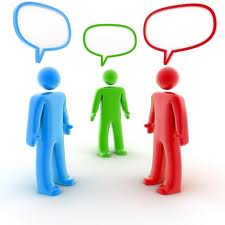 CONCLUSIONS
Challenges
Managing increasing demands
Reporting complexity
AACO Reporting Calendar
Continuing expansion of performance measures
Determining priorities for CQI activities
Limited resources
Meaningful consumer involvement
Minimizing resistance in a changing environment
Challenges
Maintaining continuity with other RW Parts
AACO participates in Part B committees as coalition member
Meets with Part D grantee
    to coordinate activities
Coordination with Part C
    and Part D
Ryan White All Parts
    Design Team
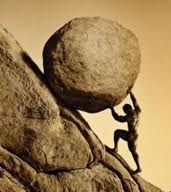 Lessons Learned
Data drives QM processes and decisions
Use all available data to evaluate client care
Sustain performance over time
Focus on low performers to improve overall system 
Individualize your approach 
Agency by agency 
Measure by measure 
QM should be organic to the grantee and providers
Lessons Learned
Maximize resources 
Private/Public partnerships 
Consequences for poor performance 
RFPs
Corrective action plans
Defunding agencies
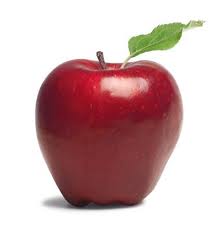 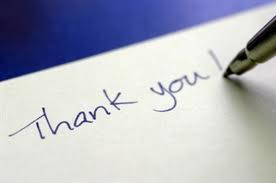 ACKNOWLEDGEMENTS
Questions or Comments
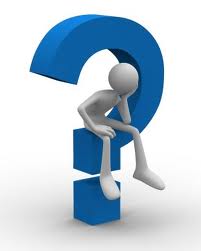 Obtaining CME/CE Credit
If you would like to receive continuing education credit for this activity, please visit:

http://www.pesgce.com/RyanWhite2012